IDA Initiative– Crafting a Mission for the Next 20 Years
2022 RE:Conference
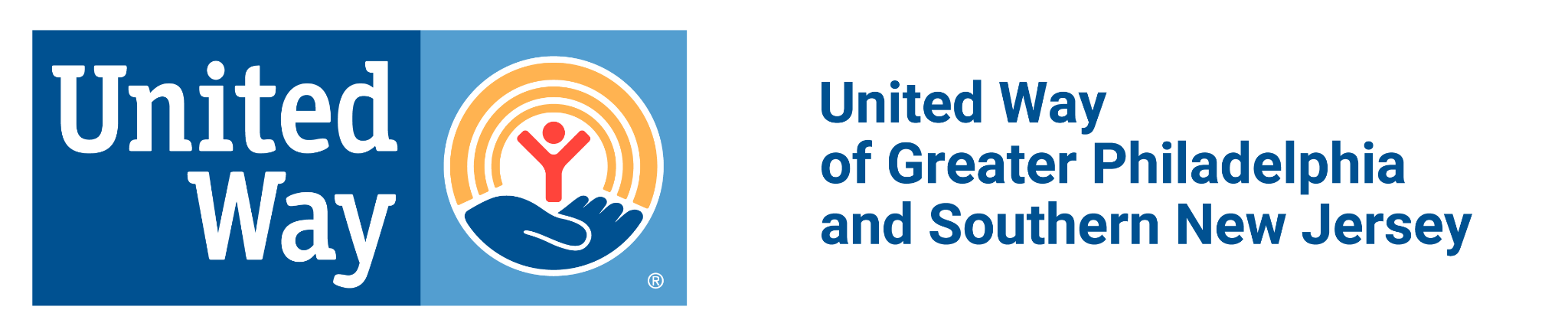 [Speaker Notes: Speaker: Alicia 

Happy to have you here - we are from United Way of Greater Philadelphia and Neighborhood Partnerships to facilitate a workshop on Emergency Savings, the Power of Narrative, and Revisioning IDAs 

Introduce myself]
Table Conversations
Name, Position, Organization 

What is a takeaway from this conference about narratives that you will be incorporating into your work?
[Speaker Notes: Speaker: Alicia]
Today’s Objectives & Agenda
Expansion of vision 
Strengths and opportunities
Past IDA narratives 
Crafting an IDA mission

3pm: have a safe trip home!
[Speaker Notes: Speaker: Alicia]
1999
Must have earned income to qualify 
Use of custodial accounts
A regular monthly savings requirement
Emergency withdrawals limited to qualifying emergencies
An asset-based anti- poverty demonstration project
Expansion of Vision
1999
2015
2017
2019
IDAs Begin in Oregon paired with AFI funding
Oregon expands asset classes in statute
AFI stops being funded
2019 human- centered design at RE:Conference
2019 RE:Conference
Identifying how to better measure equity impact 
Trying new approaches 
Building trust & confidence in clients and community 
Changing the language we use 
Getting out of the way, and reducing gatekeepers
How might Black, Indigenous, and People of Color in Oregon gain access to assets?
2020-21 

Emergency Savings added along with “vision” changes to IDA Statute
Investment through an IDA will help lower income households obtain the assets they need to succeed. Communities and this state will experience resultant economic and social benefits accruing from the promotion of the financial stability and resilience of lower income households.
[Speaker Notes: Speaker: Luke]
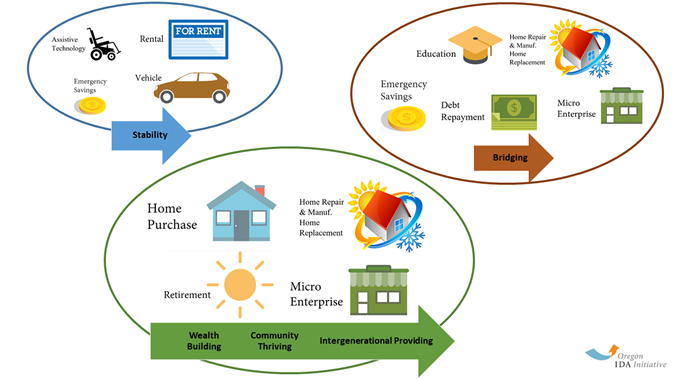 With new tools available, the % of participants who complete their IDA with match $ has increased
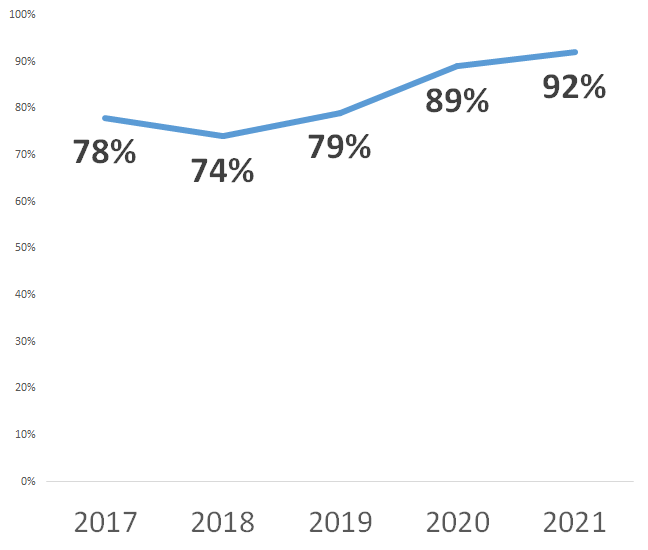 Oregon households use IDAs to accomplish a variety of financial stability and asset-building goals
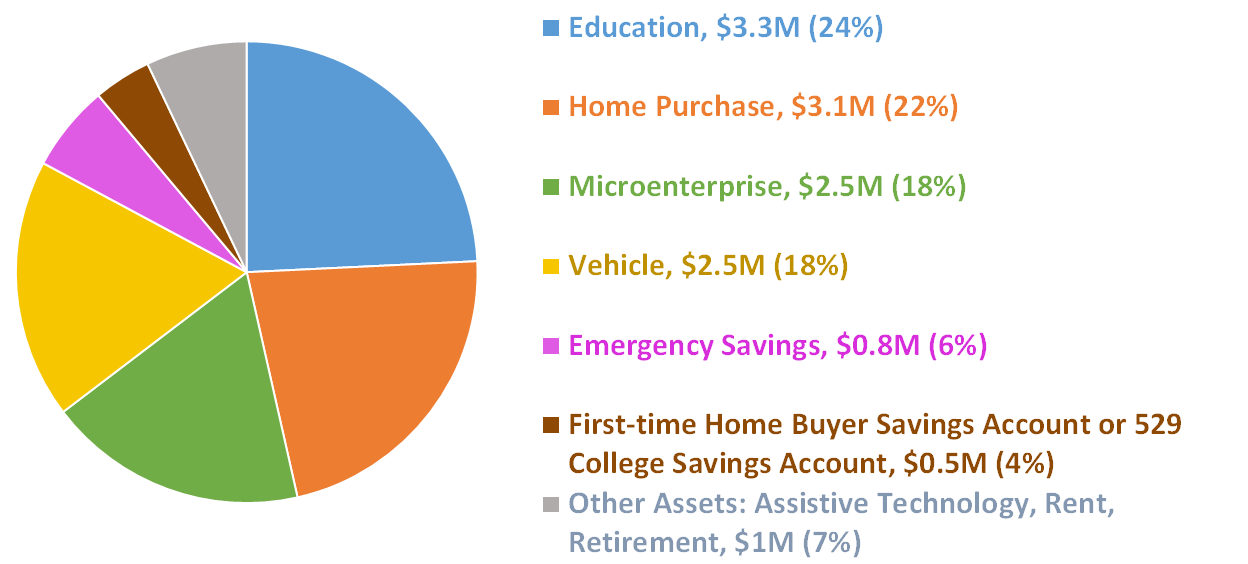 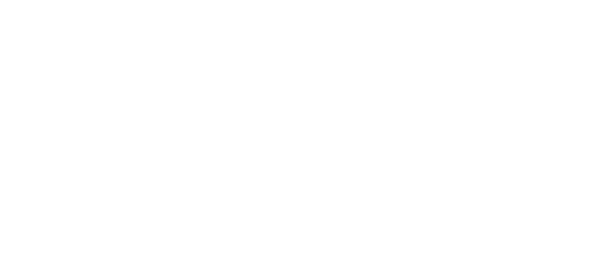 We know from history and data that communities of color have been and continue to be underserved, exploited, oppressed, and excluded by financial systems and institutions.
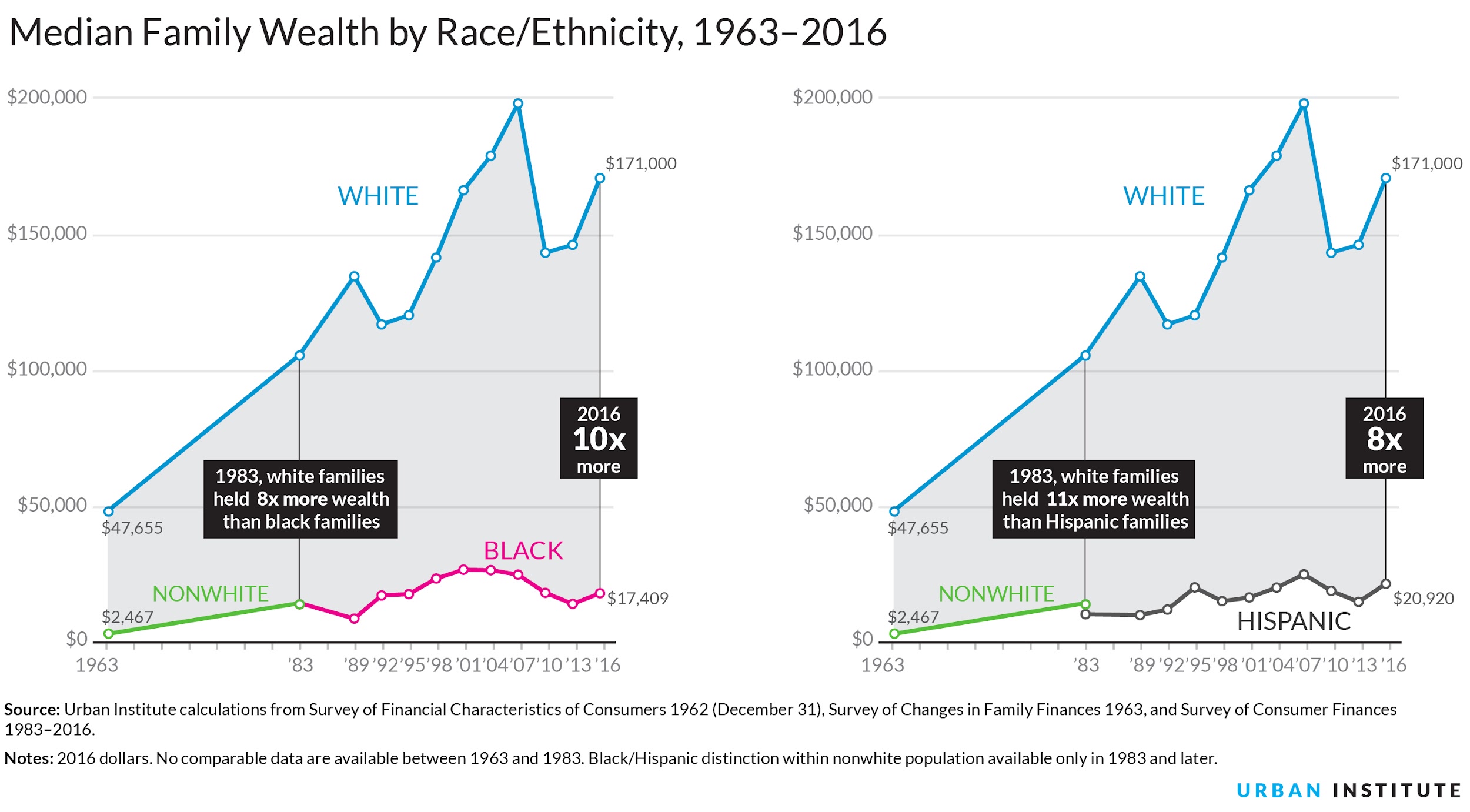 Match is distributed to Black, Native American participants 
at rates that can support greater equity
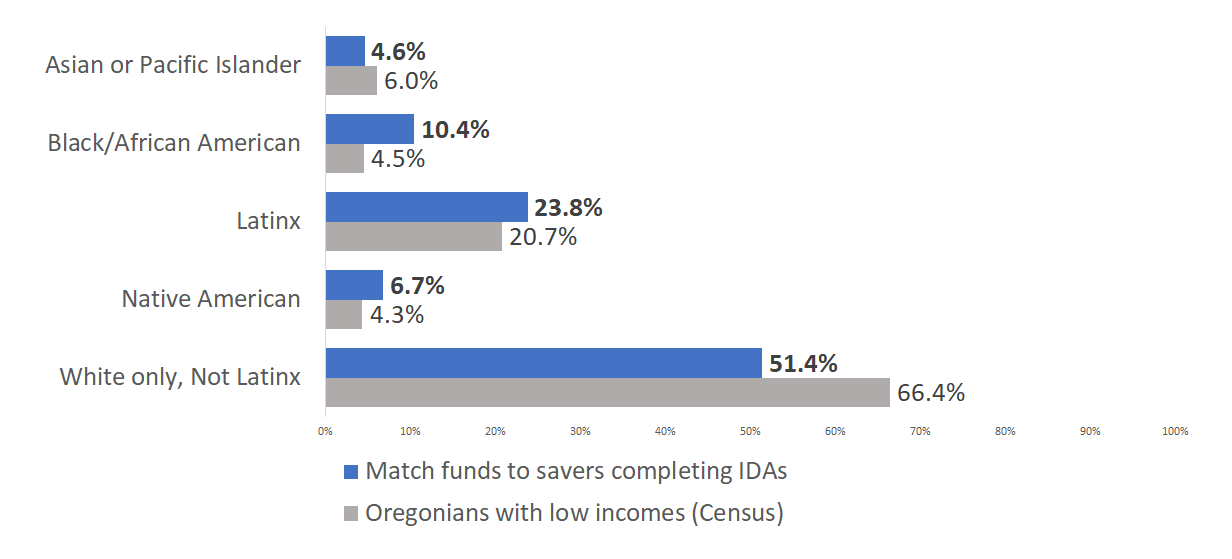 IDA Mission
What is our purpose? 
How do IDAs get us to our vision? 
What work are we good at and excited about?
IDAs are matched savings accounts that build the financial management skills of qualifying Oregonians with lower incomes while they save towards a defined goal.
—
IDAs are matched savings accounts that change the financial futures of qualifying Oregonians with lower incomes. Participants build financial skills such as budgeting and saving while they save towards a defined goal, and for every dollar they save the Initiative typically matches three dollars.
What are some harmful narratives embedded in these?
IDA Mission
What is our purpose? 
How do IDAs get us to our vision? 
What work are we good at and excited about?
Oregonians with low to moderate incomes leverage matching money from Individual Development Accounts (IDAs) to increase the power of their own savings in support of their financial goals. IDA providers partner with participants, offering community-based support, information about financial systems, and matching cash towards financial stability and wealth building.
Questions for discussion
Table Groups of 5-6				  tinyurl.com/4wutsj5n
How does this mission center the saver and their lived experiences? 
How might this mission be changed to align with our goal of decreasing the racial wealth gap in Oregon?  
If you are an IDA Provider: How does this statement align with your program?
Notes
How does this mission center the saver and their lived experiences? 
Add notes here…
Notes
How might this mission be changed to align with our goal of decreasing the racial wealth gap in Oregon?  
Add notes here…
Notes
If you are an IDA Provider: How does this statement align with your program? 
Add notes here…
Thank you for coming to RE:Conference!
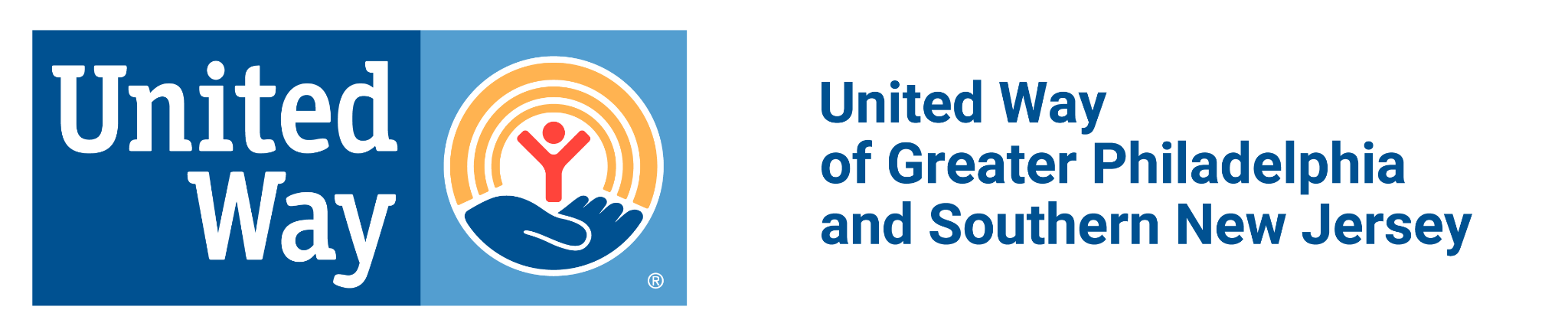 [Speaker Notes: Speaker: Alicia 

Happy to have you here - we are from United Way of Greater Philadelphia and Neighborhood Partnerships to facilitate a workshop on Emergency Savings, the Power of Narrative, and Revisioning IDAs 

Introduce myself]